Didaktika finančního vzdělávání
jaro 2018
CŽV
Mgr. et Mgr. Michal Škerle (učo 145399)
Zkuste se nejdříve trochu zamyslet…
Co vám v poslední době udělalo radost?

Představte si 3 věci, které byste si chtěli v budoucnu pořídit za vydělané peníze?
Proč je finanční vzdělávání důležité?
Ať chceme nebo nechceme, peníze jsou důležitou součástí našeho života. 
Tržní ekonomika je na penězích postavena a my se musíme naučit s penězi zacházet. 
A to i přesto, že je pro nás nejdůležitější životní hodnotou něco jiného (např. zdraví, rodina, smysluplná práce). 
Bez peněz se v dnešním světě zkrátka nedá žít.
Proč potřebujeme finanční gramotnost?
Podle dotazníkového šetření Ministerstva financí z roku 2016:
2/3 dospělých se nechovají ekonomicky zodpovědně (ekonomicky zodpovědný člověk je zjednodušeně ten, který lépe využívá finanční produkty, využívá svá práva a zodpovědněji se rozhoduje ve světě financí)
57 % domácností nesestavuje rodinný rozpočet
37 % respondentů si nedokáže představit, jak by řešili ztrátu hlavního příjmu jejich domácnosti
19 % dospělých aktivně nespoří (a většina těch, co spoří, tak činí na běžném účtu nebo v hotovosti)
15 % domácností nepokryje své životní náklady v případě výpadku příjmů ani po dobu jednoho měsíce
42 % lidí nedokáže správně vypočítat úrok (formou jednoduchého úročení)
85 % osob se spoléhá na financování jejich životních nákladů v důchodu na stát
Proč potřebujeme finanční gramotnost?
Co je finanční gramotnost?
Důležitost a prospěšnost finančního vzdělávání si uvědomily země OCED již před více než deseti lety (v České republice usnesením vlády č. 1594 ze 7. prosince 2005). 
Následně u nás vznikl Systém budování finanční gramotnosti na základních a středních školách (2007) a později i ucelená Národní strategie finančního vzdělávání (2010)
V rámci Systému byly stanoveny Standardy finanční gramotnosti, ze kterých pak vycházejí požadavky Rámcových vzdělávacích programů.
Co je finanční gramotnost?
Národní strategie finančního vzdělávání (NSFV) přináší definici FG. Zkráceně to znamená toto:

Finanční gramotnost je souhrn znalostí, dovedností a postojů, nezbytných k dosažení finanční prosperity prostřednictvím zodpovědného finančního rozhodování.

Finanční gramotnost jako součást ekonomické gramotnosti formuje znalosti, dovednosti a hodnotové postoje, které by měl občan mít, aby se dokázal uplatnit v současné společnosti.
7
Standardy finanční gramotnosti
Součástí Systému budování finanční gramotnosti na ZŠ a SŠ jsou tzv. Standardy finanční gramotnosti.
Jsou zdrojem pro Rámcové vzdělávací programy (RVP).
Ve Standardech je určeno, co by měl z hlediska finanční gramotnosti umět absolvent daného stupně vzdělání (ZŠ 1. a 2. stupeň / SŠ).
4 okruhy:
Peníze - Nakupování a placení
Hospodaření domácnosti
Přebytek rozpočtu domácnosti
Schodek rozpočtu domácnosti
Standardy finanční gramotnosti
Standardy finanční gramotnosti
Standardy finanční gramotnosti
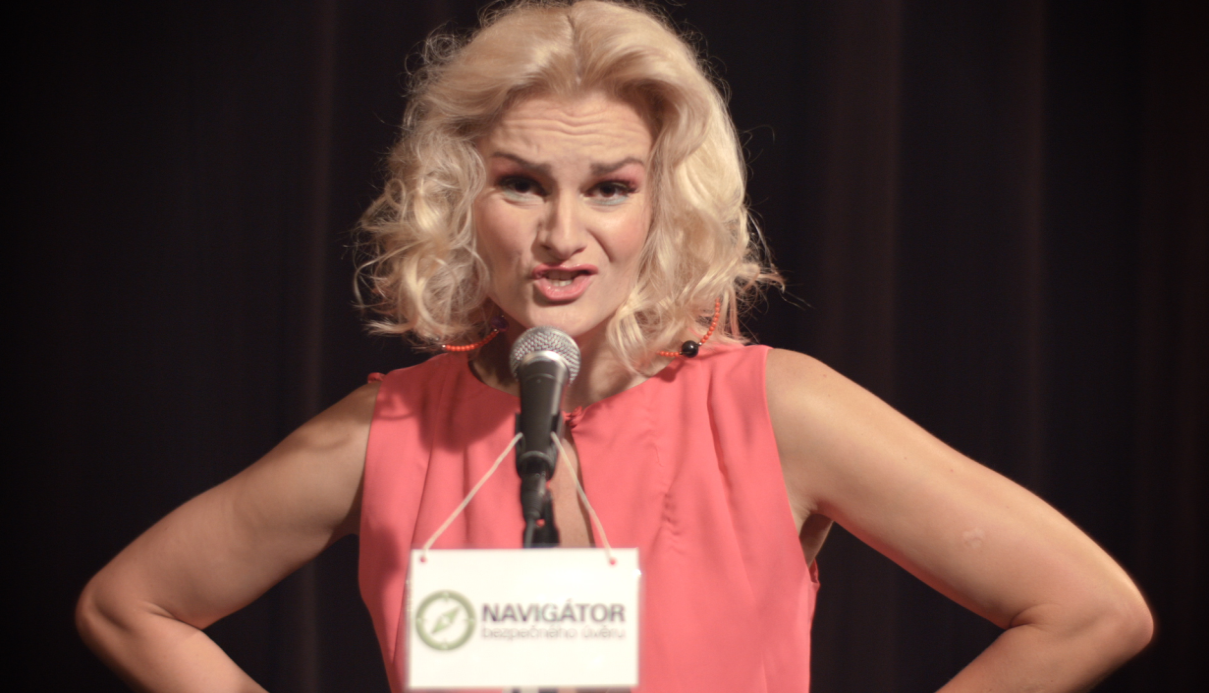 Je toto finančně gramotný člověk?
https://www.youtube.com/watch?v=rF4vJpMGXYU

https://www.youtube.com/watch?v=EQ-wc7jQOe8

https://www.youtube.com/watch?v=-XXdUMgESO0
Jaký je finančně gramotný člověk?
Finančně gramotný člověk je ten, který rozumí financím a umí s nimi zacházet v různých životních situacích
uplatňuje svá práva a plní své povinnosti
řeší finanční problémy včas
má přehled o svých výdajích a příjmech
žije úměrně svým finančním možnostem
rozumí výhodám (finančního) plánování
vytváří finanční rezervy a řeší včas zabezpečení na dobu, kdy nebude schopen dosahovat příjmů
uchovává důležité doklady a chrání své osobní údaje
splácí své dluhy včas a v plné výši
směřuje k dosažení finanční prosperity 
Umí si plnit své životní sny a cíle